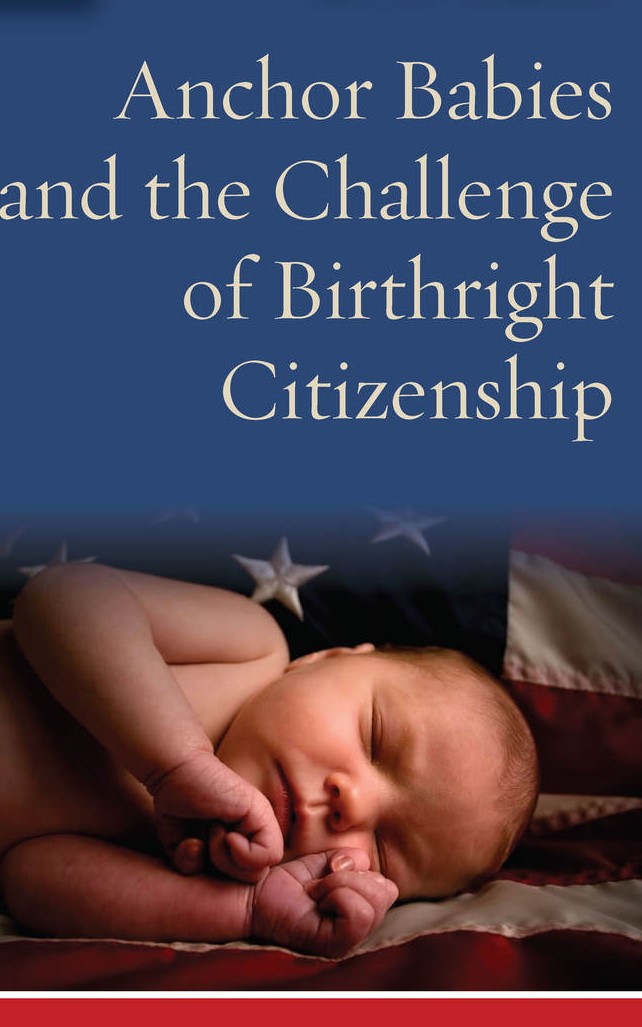 Feliciano Holandez 
EN01/ON01 Fall 2017
NMC
Dr. Kimberly Bunts-Anderson
BRAINSTORMING
• Asia
• China, Russia (Eastern Europe)
• Rules of traveling while pregnant
• What are airlines responsibility? Should they be accountable/penalize?
• Immigration policies in Saipan
• Mexico, Guatemala, El Salvador
(South America)
• Is it legal? What makes it illegal?
• What are the benefits?
Birth Tourism
Anchor Babies
14th Amendment
Jus Soli
Origin of 14th 
amendment; Is it 
still practical in 
today’s society?
Saipan
• Where is the main hub? Why?
• Why Saipan?
• Cost of having a baby in Saipan/US?
• Rules of traveling while pregnant
• What are airlines responsibility? Should they be accountable/penalize?
• Immigration policies in Saipan
• Benefits of a blue passport
• What makes the US a desirable destination?
• Should the law change?
• Origin of 14th  amendment; Is it still
practical in today’s society?
Persuasive Essay
Birth Tourism and Anchor Babies
Feliciano Holandez
Northern Marianas College
NMC ON01
Dr. Kimberly Bunts-Anderson
Abstract
Birth tourism and anchor babies is a booming business in the United States including Saipan.
Recent studies show that anchor babies from Mexico and South America are not the least
slowing down but also birth tourism from China and other countries around the world is on the
rise in the United States particularly in California and Saipan.
Birth tourism has been on a steady upswing in the last five years. According to USA today, the
number of Chinese citizens heading to the USA to give birth likely is in tens of thousands each
year. (https://www.usatoday.com/story/news/world/2015/04/01/china-usa-birth-tourists-business-
strong/24887837/)
Since January 2015 to September 2016, Saipan has been the birthplace of 715 babies born to
foreign parents. In 2009, only eight babies were born to Chinese parents. That number jumped to
a staggering 282 in 2012. (https://www.saipantribune.com/index.php/birth-foreign-parents-
skyrockets/)
US births by foreign tourist and undocumented aliens have become a big topic and political
agenda that it became the most controversial question in the last presidential debate. Birth
tourism and anchor babies have slowly taken America since the mid 1980’s after President
Ronald Reagan signed the Amnesty Bill in 1986. Many people including the media think that
birth tourism and anchor babies are synonymous with one another. One of the topics in this
research are the different practices between the two. Interviews with the US Customs Border
Protection Officers who handle the cases and intercept these migrants on the ground day in and
day out will give us the first-hand look at these migrants as they come into the country.
America’s differences in opinions made this topic very controversial that even our politicians
used it as a political stage. It has also impacted every city and state where these migrants are
rampant. This research will explore how the cities and states are impacted. These new citizens
are changing the face of our nation. How are they impacting our schools, our communities, and
our states now and in the future? Through our interviews with US Customs and Border
Protection, we will find out the reasons why these immigrants chose to have babies in the United
States. This research will revisit the 14th amendment of the Constitution and the Immigration and
Naturalization Act to find out if they are guilty of breaking any US laws. Should they be granted
American citizenship? Are their parents guilty of breaking the laws of the United States? Should
we change the constitution? This research will hopefully shed light and understanding to all
citizens of the United States and share our opinions whether these new citizens of our country
should harness equal benefits from our state and federal government. Lastly, this research will
answer our question “Why is birth tourism and anchor baby booming in the United States
and Saipan?”
Interviews with US Customs and Border Protection Officers will be conducted within a span of
four weeks depending on their availability. The primary research survey will be generated from
CBP’s case files taken from suspects narrative and Q & A’s. In class survey will be utilized as
additional information to compliment the CBP case files. Secondary research will be conducted
in conjunction with interviews during the third and fourth week taken from organizational group
websites, newspapers and various online sources. Note taking, writing, and analysis will also
transpire in conjunction with secondary research during the fourth to eighth week. Research draft
should be ready for peer review during the tenth and eleventh week and final research for
submission by the 14th week.
Research and interviews will be conducted tentatively on the following dates:
Interview with CBP
Sep. 10 – 30, 2017
Laws, cases, and port 
policies
Secondary research
Sep. 20-30, 2017
Newspapers, websites,
& books
Writing schedule
Sep. 24 – Nov. 19,
2017
Tentative writing 
schedule
Research submission
Dec. 4th
Final draft
America is a free enterprise country and works best on capitalism. All other countries around the
world, democratic or communist work their economy based on capitalism. Whether it is
controlled by the government or free enterprise such as the United States, capitalism is what
drives the economy. When there is a demand, a supply would arise. United States obviously has
something that made America a popular destination.  This creates demand from people all over
the world and capitalism takes place. Legal or not, entrepreneurial people will try to meet those
demands.
References
Mcleod, Calum (Apr. 1, 2015) Chinese flock to USA to give birth to U. S. Citizens
https://www.usatoday.com/story/news/world/2015/04/01/china-usa-birth-tourists-business-
strong/24887837/
Encinares, Erwin (Nov. 23, 2016) Birth by Foreign Parents Skyrocket
https://www.saipantribune.com/index.php/birth-foreign-parents-skyrockets/
ESSAY CHECK SHEET
Edited Standard Written English Minimum Requirements:
_x    End-of-sentence punctuation. Your work contains no run-on sentences, fragments,
misused semi-colons, or comma splices (two independent clauses joined by a comma
instead of by a period or a comma and conjunction).
x      Verb forms. Plural singular verbs end with –s; regular past verbs end in –
ed; helping
verbs are used, etc.
x      Verb tense. You avoided confusing shifts in tense.
_x    Subject-verb agreement. Subjects and verbs agree in number in your sentences.
x      Pronoun form. You correctly chose between I and me, she and her, etc.
x      Pronoun agreement. Pronouns agree in number with their antecedents.
x      Apostrophe and plurals. You used apostrophe + s for possessives and did not confuse
the apostrophe
with plural nouns.
_x    Spelling. (A typo counts as a misspelling).
x        Proper sentence sense. No words are omitted, scrambled, or incomprehensible.
Other Minimum Requirements:
NA       I submitted my essay to Turnitin and reviewed the results.
NA      I used the rubric for this assignment to revise my work. I estimate my grade to be:
NA       I wrote the essay in the person assigned (1st, 2nd, 3rd) I used academic wording and
checked for tense consistency.
x      I ran the essay through a spelling check.
x      I ran the essay through a word count and it meets the minimum word count.
NA      I attached all required supporting documents (such as photocopies of all sources I cited
in this essay) to this checklist.
NA      Photocopied sources are labeled with the title and author as they appear on my
Reference List.
NA      All cited passages are highlighted on the photocopies.
x       A correct heading is included on the first page, with my name, the instructor’s name, the
course number, and date appearing on the first four lines of the top left side of the page.
x      I wrote an original title.
x        The title is centered and written between the heading and the first line of the paper.
_x    My work is typed, double-spaced, and uses Times Roman font in size 12.
x      Margins are 1 inch on all four sides.
x      I asked at least one other person to proofread the essay.
_x      I uploaded my assignment on Turnitin and checked for plagiarism errors in my draft before
final submission.
Brainstorm Data Collection
Topic Identify
Project
Books Online sources
Group Data
Select questions
• Collect Data
• Analyze Data
• Create questions to answer
• Groups/Agencies
OUTLINE
The Process of Data Collection
The first step in this research is to initiate a brainstorming session to find out who, where,
and when can these questions be answered. Then, the researcher chooses a topic that is mostly
related to the question. The researcher also started reading materials in the internet about tourist
pregnancy. He takes notes of tourist pregnancy in the mainland United States and Saipan.
The researcher also started asking questions among friends and the community who work
at agencies that would likely encounter pregnant tourist women. The researcher makes informal
inquiries to airline employees. The researcher looks for more reading materials in the internet to
verify information gathered from his inquiries. The researcher makes notes of his findings and
create a log book.
The next step is to identify US Customs Border Protection as a good reliable source of
the legalities of birth tourism. The researcher made some contact through friends if an interview
or survey is feasible. Upon making a positive feedback from CBP, the researcher prepared some
questions for CBP officers to answer. The researcher prepares a formal letter to CBP requesting
an interview with a supervisor and other CBP officers. The researcher also prepared pilot survey
for the class regarding birth tourism. The researcher collects all the data from both survey.
The final step is for the researcher to collect all his data and sort them into subgroups that
pertains to the questions and supporting ideas for his paper. The researcher starts first draft of his
research paper. The researcher collects more information for his reading materials and academic
resources. The researcher makes final draft.
BIRTH TOURISM AND ANCHOR BABIES
FELICIANO P. HOLANDEZ
INST: DR. KIMBERLY BUNTS-ANDERSON EN01
Process of Data Collection Essay
Feliciano P. Holandez
Northern Marianas College
[
When typhoon Soudalor hit Saipan in 2015, the island suffered some major infrastructure
damage. Water and Electricity were rationed in homes. Even apartments and businesses who
may have their own generators have blocked hours for water and electricity to save gas. A visit
to the Duty-Free Shop to cool off during these difficult times revealed a sight of very pregnant
tourist women walking and lounging around DFS to cool off just the same. Knowing Saipan’s
mediocre medical facility, it became a curiosity and a topic of discussion how and why would
foreign women come to Saipan to have a baby. This curiosity drove the researcher to do research
regarding foreign women giving birth in the US.
The first part of the research is to get some answers whether those tourists giving birth in Saipan
are out of the ordinary rather than just the researcher’s perception. As the researcher google
foreign women giving birth in Saipan, the internet provided a lot of reading materials and articles
that proves that the researcher’s observation is indeed a trend that has been going on in the
mainland and now in Saipan. Because the researcher has a lot of questions as to what, where,
when and why this is happening, the researcher initiated a brainstorming session to find out the
people or agency that can give him some answers.
The next step, the researcher identified US Customs Border Protection as a good reliable source
to provide the legitimacies and procedures for birth tourism. The researcher happened to know
someone who works with the agency and hoped that his friend could somehow help him get
access.
Right after identifying CBP as a source, the researcher also prepared pilot survey questions
approved by his instructor through an online website directed to students of NMC. The
researcher also approached some airline representatives that might be able to help him answer
some of his questions. This was an informal inquiry by the researcher accomplished over the
phone. Some examples of the survey questions are “Why do tourist choose to give birth in
Saipan?” and “Where do maternity tourist stay while awaiting delivery?”
The researcher then contacted his friend and asked him if an interview or survey with CBP is
feasible. Soon after getting a positive feedback from CBP, the researcher prepared some survey
questions for CBP officers to answer. The researcher asked more intrusive questions like “How
far along in their pregnancy before tourist travel in Saipan?” and “What is their intention after
delivery?”. This is to establish the length of time the maternity tourists stay in Saipan. The
researcher then prepared a formal letter and submitted to his instructor for approval to send to
CBP requesting an interview with a supervisor and other CBP officers.
Meanwhile, the researcher is proactively making foreign births as talking points to his friends
and peers to get their opinions about foreign birth here in Saipan. As the researcher made more
inquiries, he continuously looked for more reading materials in the internet and government
website and started a log book to write down all his references and collected data.
Finally, the researcher sorts all his data into subgroups that pertain to the questions and
supporting ideas for the research paper. The researcher hopes to finish compiling all his data and
analyze it quantitatively using spreadsheet as well as qualitatively before he starts writing his
first draft. As the researcher writes his first draft, he constantly refers to his notes and continues
to look for more information for supporting ideas to fill in some gaps.
In conclusion, the researcher hopes to finish preparing his data analysis into a final research in
two weeks and begin writing the final research report. The researcher has learned a lot about US
Immigration laws and policies and how different people view those laws and policies in so many
different ways as they see fit. The researcher hopes to convey in his report the reasons why birth
tourism became rampant in some parts of the United States including Saipan.
Note Taking Sheet: Reading # 1
Feliciano Holandez
Course ENCOURSE NAME EN01 Section ON01
With many sources to read and evaluate, you need a way to keep track of the
material you may use in your research paper. You need to record where you have looked, what you have found, and how to find each piece of information again (this is for your bibliography).
Directions:  Fill in the information below, and keep with all of your
resources. This will help you when it is time to write both your outline, paper, and annotated bibliography.
1. Jon Feere: Press Release
2. Legal Policy Analyst
3. Center for Immigration Status
4. Heading of Section [title of reading]: Birth Tourist Come from Around the
World
5. Year Written: August 26, 2015
6. Pages: 1
7. Website URL: https://cis.org/Feere/Birth-Tourists-Come-Around-Globe
Main
Ideas/Points
Important
Quotations
Supporting
Details
Relevance to Your
Assignment
Birth tourism booming in the US/Saipan
●	We estimate that perhaps as many as 36,000 birth tourists come to the United
States every year.
●	Birth tourists originating from all
globe
Foreign tourists come to the US to
have US citizen babies.
parts of the
In this article, is it possible that any of the authors might have a bias about the
subject matter?  Yes
provide examples if needed.
Is the article timely or a bit outdated ?  A bit outdated.
Was it published in a reputable source? Yes.
It is an academic source.
Other important information : Referred readings and sources on the topic.
Note Taking Sheet: Reading # 2
Feliciano Holandez
Course ENCOURSE NAME EN01 Section ON01
With many sources to read and evaluate, you need a way to keep track of the
material you may use in your research paper. You need to record where you have looked, what you have found, and how to find each piece of information again (this is for your bibliography).
Directions:  Fill in the information below, and keep with all of your
resources. This will help you when it is time to write both your outline, paper, and annotated bibliography.
1. John Langan: Press Release
2. Professor and author (Press Release)
3. Publisher [or title of organization]: McGraw Hill
4. Heading of Section [title of reading]: College Writing Skills with Readings
7th Edition
5. Year Written: Copyright 2008
6. Pages:
7. Website URL:
Main
Ideas/Points
Important
Quotations
Supporting
Details
Relevance to Your Assignment
Essay writing
The writing process
Techniques and tips on writing and academic essay
Final writing report
In this article, is it possible that any of the authors might have a bias about the
subject matter?  No
provide examples if needed.
Is the article timely or a bit outdated ?  Outdated, copyright 2008
Was it published in a reputable source? Yes.
It is an academic source.
Other important information : Referred readings and sources on the topic.
Reading Notes to fill out when reading course and outside reading materials
for assignment
Note Taking Sheet: Reading # 3
Feliciano Holandez
Course ENCOURSE NAME EN01 Section ON01
With many sources to read and evaluate, you need a way to keep track of the
material you may use in your research paper. You need to record where you have looked, what you have found, and how to find each piece of information again (this is for your bibliography).
Directions:  Fill in the information below, and keep with all of your
resources. This will help you when it is time to write both your outline, paper, and annotated bibliography.
1. Kathleen Brush: Press Release
2. Independent contributor (Press Release)
3. Publisher [or title of organization]: The street.com., aol.com
4. Heading of Section [title of reading]: Birth Tourism: An Economic Win for the US., Today and Tomorrow
5. Year Written: March 21, 2013
6. Pages: 1
7. Website URL: https://www.aol.com/2013/03/21/birth-tourism-chinese- anchor-babies-economic-growth/
Main
Ideas/Points
Important
Quotations
Supporting
Details
Relevance to Your
Assignment
●	Which of Americas immigrants are the most innovative
●	According to the Department of Education,
Asian Americans have the highest ratio of science and engineering graduate to
population.
●    In 2011-
2012 school year, there were about
197,000forei gn graduate students in the US. 37% were from China and most were seeking engineering, technology and other science- related degrees.
●    Impacts of birth tourism
In this article, is it possible that any of the authors might have a bias about the
subject matter?  No
provide examples if needed.
Is the article timely or a bit outdated ?  Outdated, written 2013.
Was it published in a reputable source? Yes.
It is not an academic source.
Other important information : Referred readings and sources on the topic.
Reading Notes to fill out when reading course and outside reading materials
for assignment
Note Taking Sheet: Reading # 4
Feliciano Holandez
Course ENCOURSE NAME EN01 Section ON01
With many sources to read and evaluate, you need a way to keep track of the
material you may use in your research paper. You need to record where you have looked, what you have found, and how to find each piece of information again (this is for your bibliography).
Directions:  Fill in the information below, and keep with all of your
resources. This will help you when it is time to write both your outline, paper, and annotated bibliography.
1. Andy J. Semotiuk: Press Release
2. Independent contributor/Lawyer (Press Release)
3. Publisher [or title of organization]: Forbes.com
4. Heading of Section [title of reading]: The Citizenship And Immigration
Problems Of Anchor Babies And Surrogacy
5. Year Written: Oct. 5, 2016
6. Pages: 1
7. Website URL: https://www.forbes.com/sites/andyjsemotiuk/2016/10/05/the-citizenship- and-immigration-problems-of-anchor-babies-and- surrogacy/#1ecf639f55b3
Main
Ideas/Points
Important
Quotations
Supporting
Details
Relevance to Your Assignment
295,000 children were born to undocumented immigrants in
2013.
Pew research shows that some 295,000 children were born to undocumented immigrants in 2013.
Pregnant birth tourists who come here legally to take advantage of a US born baby was
36,000 a year.
Why is 
booming in the
birth tourism
US and Saipan.
recently estimated at
In this article, is it possible that any of the authors might have a bias about the
subject matter?  No
provide examples if needed.
Is the article timely or a bit outdated ? Written 2016.
Was it published in a reputable source? Yes.
It is not an academic source.
Other important information : Pew Research
BIRTH TOURISM BOOM IN THE US/SAIPAN
FELICIANO P. HOLANDEZ
INST: DR. KIMBERLY BUNTS-ANDERSON EN01
Outline Cause and Effect
Feliciano P. Holandez
Northern Marianas College
INTRODUCTION: Since January 2015 to September 2016, Saipan has been the birthplace of
715 babies born to foreign parents. In 2009, only eight babies were born to Chinese parents. That
number jumped to a staggering 282 in 2012. Birth tourism has been on the rise in California even
before 2009. How and why did Saipan become the next birth tourism destination?
THESIS: Birth tourism is on the rise here in Saipan and mainland USA. Although tourists
giving birth in the US is not against the law, their motives often create immoral and unlawful
acts and should be penalize.
BODY:
Causes:
1. America’s 14th amendment, Birth right citizenship/Americas reputation for being the
land of opportunity and abundance.
2. Illegal recruiters from both China and US.
3. US immigration requirements are not stringent in Saipan. Visa Waiver Programs,
CNMI parole programs.
4. China’s one child policy and communism
Effects:
1. People all over the world aspire to come to America because of it’s reputation and a lot
of them want to do it very quickly by circumventing the immigration system.
2. Increased population of illegal aliens
3. Increase of Science, Technology, Engineering and Math graduates
4. There are also low-income people who want to leave China because of its one child
policy. These people go to Saipan because of the no visa requirement.
CONCLUSION: It is perfectly normal for parents to seek for a better future and provide better
options for their children. United States of America is well known all over the world as the land
of opportunity, abundance and educational programs. Many people all over the world dream
about living in the United States. Having a child born in the United States soil or territory is the
next best thing to provide more opportunities and secure a better future not only for the child but
also for the parents and other family members. But, when mothers and parents choose to
circumvent the system, and take advantage of government benefits, it is what makes these acts
wrong and immoral and should be unlawful.
BIRTH TOURISM BOOM IN THE US/SAIPAN
FELICIANO P. HOLANDEZ
INST: DR. KIMBERLY BUNTS-ANDERSON EN01
Cause and effect essay
Birth tourism boom in the US/Saipan
Feliciano P. Holandez
Northern Marianas College
Birth tourism has been on the rise in California even before 2009. How and why did Saipan
become the next birth tourism destination? “Since January 2015 to September 2016, Saipan has
been the birthplace of 715 babies born to foreign parents. In 2009, only eight babies were born to
Chinese
parents.
That
number
jumped
to
a
staggering
282
in
2012”.
(https://www.saipantribune.com/index.php/birth-foreign-parents-skyrockets/.)
“The Fourteenth Amendment (Amendment XIV) to the United States Constitution was adopted
on July 9, 1868, as one of the Reconstruction Amendments. The amendment addresses
citizenship rights and equal protection of the laws and was proposed in response to issues related
to former slaves following the American Civil War”.
(https://en.wikipedia.org/.../Fourteenth_Amendment_to_the_United_States_Constitutio.)
United States of America is one of the few countries in the world with birth citizen rights. These
certain rights draw people all over the world to seek US citizenship. In reality, US citizenship is
not what attracts people to seek passage in the US but rather all the benefits US have to offer.
America has the reputation of being the land of opportunity and abundance. It is known as one of
the top economic giants in the world. Millions of people come to the US to seek employment. It
is known to have the most technologically advanced colleges and universities. Millions of young
men and women, parents and career people come to the US to farther their education. It is known
as the leader in technological innovations as well as for its many federal subsidy programs.
America is the world leader. All these characteristics that make America great bring a few
problems.
Many people all over the world who don’t necessarily like the American ideology come to
America to reap some of the benefits, America has to offer. Many of these people do not meet
the requirements that our immigration system has put in place therefore they try to find a
loophole to circumvent the system and live illegally in the United States.
Giving birth in the United States soil or territory is one of the many ways intending immigrants
attempt to stay in the United States. Business entrepreneurs seized these opportunities and sets
up maternity homes to house foreign pregnant women and charge a lot of money in exchange for
their services which include driving them to the hospitals and tending to their needs during their
pregnancy. Reports from authorities in California stated that birth tourism business charged
pregnant women $50,000 for lodging, food, and transportation (https://www.theguardian.com/us-
news/2015/mar/03/birth-tourism-california-chinese-women-homes-raided.) Although many
offices are legitimate businesses established by lawyers and other immigration experts, there are
also a lot of fraud establishments that take advantage of immigrants who would do anything to
come to America. It is ironic that some immigrants whom have the intention of taking advantage
of the American system are also being victimized by the illegal recruiters. The illegal recruiters
coached the pregnant women what to say to the immigration service so they can obtain their visa
for a hefty charge. It has been reported that there are over 500 companies offering birth tourism
services in China. (https://cis.org/Feere/Birth-Tourists-Come-Around-Globe.)
Although many immigrants come from different parts of the world, China takes the spot as
having the biggest number of pregnant women desiring to have a baby born in the United States.
China has a one child policy for a long time up until recently when China eased up on their one
child policy and allowed some people mostly the wealthy family to have a second child. Also, a
second child can be born in another country and Chinese government doesn’t consider them as a
second child. China became a big economic power since opening their country for trade in the
last two decades. This has made a lot of Chinese people very wealthy. Many of this wealthy
people want to have the security to leave China the moment the government turns on them. A US
citizen child with a blue passport can provide that security. An article from Forbes.com stated
that “Pew research shows that some 295,000 children were born to undocumented immigrants in
2013 while the number of pregnant ‘birth tourist’ who come here legally to take advantage of the
fact that all persons born in the United States are citizens of the United States was recently
estimated at 36,000 a year”. (https://www.forbes.com/sites/andyjsemotiuk/2016/10/05/the-
citizenship-and-immigration-problems-of-anchor-babies-and-surrogacy/#28ee99d955b3.)
Maternal tourists who has a valid tourist visas are legal in the United States but they can be
charged with fraud and misrepresentation by US Customs Border Protection if they are found
guilty of lying on their application to obtain their tourist visa. According to US Customs
Immigration Services, having a baby born in the United States is legal but lying on your visa
application to obtain your visa is illegal and punishable by law.
Applying for visa is not something a lot of intending immigrants want to do. Not only do
they have to generate a lot of documents, but they have to wait for the Department of State to
approve their applications. The wait time could range from weeks to years depending on the type
of visa that you are applying. Many countries are approved by the Dept. of State for the visa
waiver program. The program allows the citizens of the visa waiver countries to visit the United
States for tourism and/or business without a visa. The program has been widely used by
maternity tourists to have a US born child. There is also a comparable parole program in Saipan
intended for Chinese and Russian citizens. It is the CNMI parole program. The program allows
Chinese and Russian citizens to come to Saipan for tourist and/or business purposes up to a
maximum of 45 days. Just like the visa waiver program, CNMI parole program becomes a
convenient way to come to Saipan and have a US born child. Maternity tourist agencies in China
have their contacts in Saipan to setup maternity houses for the tourist mothers. These agencies
facilitate and coach the prospective tourist mothers where to go and what to say to immigration
officers once they reach Saipan.
It is only natural for parents to seek for a better future and provide better options for their
children. United States of America is well known all over the world as the land of opportunity,
abundance and educational programs. Many people all over the world dream about living in the
United States. Having a child born in the United States soil or territory is the next best thing to
provide more opportunities and secure a better future not only for the child but also for the
parents and other family members. But, when mothers and parents choose to circumvent the
system and take advantage of government benefits, it is then that makes these acts wrong and
immoral and should be unlawful.
References
Birth Tourism rings across Southern California raided by Federal Agents. (2015). Associated
Press, Irvine California Retrieved Sep. 30,2017.
Brush, K. (Mar. 21, 2013). Birth Tourism: An Economic Win for the US today and tomorrow
Retrieved Sep. 30,2017. The Street.com.
Encinares, E. (Nov. 23, 2016). Birth by Foreign Parents Skyrockets Retrieved Sept. 30, 2017.
Feere, J. (2015). Birth Tourist Come from Around the Globe Retrieved Sep. 28, 2017. CIS.org.
Semotiuk, A. (2016). The Citizenship and Immigration Problems of Anchor Babies and
Surrogacy Retrieved Sep. 28, 2017. Forbes.com.
Running head: BIRTH TOURISM, GOOD FOR THE US AND SAIPAN
Expository Essay
Birth tourism, good for the US and Saipan
Feliciano Holandez
Northern Marianas College
EN01-ON01
Dr. Kimberly Bunts-Anderson
Abstract
Birth tourism makes most people cringe and leave a negative effect on people. It is
considered derogatory by the most politically correct members of the society. However, birth
tourism has its pros. This essay discussed the advantages of birth tourism. The essay gave my
research contrast and discussed the other aspect of why anchor babies or birth tourism is
booming in the US and Saipan.
Thesis
Statistics showed that birth tourism is a major business enterprise in the United States and
Saipan whom contributed millions of dollars to the economy of the states and its territories.
Tourism in the United States is a multi billion-dollar industry. It has become an integral
part of several business sectors such as the airline, hotel, and restaurant industry. They come to
our major cities and small towns and feed our economy. Tourists who come to the United States
must show economic solvency and stability before they are granted a valid US visa. Pregnant
tourists with the intention to have a baby in the United States need not only show economic
solvency but also bring with them thousands of dollars more than a regular tourist to pay for their
hospitalization and extended stay in the United States. Because of the Department of State’s
stringent vetting process, only upper middle income to high-income families with good social
standing successfully acquired a valid US visa.
Saipan has a substantial influx of Korean, Japanese and especially Chinese tourists because
of its geographical location. China also has a special parole program in the CNMI where its
citizens are not required to have a US visa to come to CNMI unlike in the mainland. Chinese
citizens do not go to any vetting process when they come to Saipan. Since Saipan is a territory of
the United States and a no visa requirement territory, Saipan became a favorite tourist destination
among Chinese citizens. It conveniently became a haven for Chinese women wanting to have a
US citizen child. Unfortunately, it has also attracted the not so wealthy population of China.
According to US Customs and Border Protection, pregnant tourist from China are required to
show cash money ranging from 10,000-30,000 US dollars before they are paroled into Saipan. In
spite of these requirements, the low income to middle income families in China were the types
that come here in Saipan. Nevertheless, each pregnant tourist that came to Saipan spent more
money than the average three to ten days tourist groups into Saipan’s economy.
Katleen Brush (2013) stated in her article; “research showed that birth tourism babies from
Asia who studied in the United States were mostly graduates and degree holder in the field of
Science, Technology, Engineering, and Math. In the 2011-2012 school year, there were about
197,000 foreign graduate students in the U.S. Of those, 37% were from China and most were
seeking engineering, technology and other science -related degrees”.
These studies showed that greater percentage of Asian students graduated in the field of
Engineering, Mathematics and Science compared to whites, blacks and Latinos in the United
States. These Asian graduates carried on to become the new innovators and scientist in the
United States. This new generation helps the United States to maintain its standing as the world
leader in Science, Technology and innovation. It is also a well-known fact that a higher
percentage of Asian families who migrated in the US belonged to middle to upper-middle
income class compared to blacks and Latinos from North and South America.
Kathleen Brush (2013) reported, “In the U.S., the average STEM major earns $500,000
more (in discounted lifetime earnings) than the average non -STEM major. That probably
means they are also disproportionately contributing to our tax revenues -- paying down
the U.S. deficit, not contributing to it. Asian-Americans are proportionally under-
represented as welfare recipients and, according to the Bureau of Labor, they have the
lowest unemployment rate of any hyphenated-American group”.
Birth tourism has been reported from a range of countries but the most recent cases have
catered to the wealthy families from China. There were reports of some hospitals making claims
that many birth tourists were not fully paying their hospital bills and instead spending their
money on expensive designer merchandise such as bags and clothing before they go back to their
country. According to an article in Associated press in Irvine, California, Investigators tracked a
couple in February 2014 who had their baby in April and returned in May. The couple only paid
less than 15% of the billed amount to the hospital after stating the mother was not employed
while the couples bank account recorded charges at luxury stores including Louis Vuitton and
Rolex. These kinds of reports created a culture of social discrimination towards Chinese
immigrants especially in Saipan.
It has also made Customs Border Protection officers stricter and more demanding in their
inspections towards pregnant tourists. According to CBP, when the hospital in Saipan made
some reports regarding some cases of birth tourists not fully paying their hospital bills, the
government of Saipan and Customs Border Protection agency tightened the process and raised
the cash on hand requirement from $10,000 to $30,000 on maternity tourists. Maternity tourists
were required to show this on their person as they land here in Saipan to apply for parole. CBP
also denied many birth tourist moms their request for parole and expeditiously returning them to
China when they fail to disclose their real intentions.
Chinese pregnant mothers started to use illegal recruiters to facilitate their travel and to coached
them how to lie to US Customs and Border Protection Officers.
“Investigators said women were coached to lie about their travel plans when applying for
tourist visas and were promised they would receive social security numbers and US
passports for their babies before returning to China. In one instance, a trainer in China
helped fabricate employment and income information for an undercover federal agent
posing as a pregnant client to secure a tourist visa and encouraged her to fly through
Hawaii, where customs officers were believed to be more lenient than in Los Angeles,
according to a copy of an affidavit in support of a search warrant”. (Associated Press,
2015)
Despite of the many bad reports on birth tourism, it is unmistakably clear to me that
maternity mothers contributed to the economy of the United States, its major cities, and Saipan.
Many reports tend to be biased as they only talk about the disadvantages of birth tourism and
failed to mention the advantages. If birth tourism was carried out in a legal act, I believe that the
pros outweighs the cons in birth tourism. The cost benefit analysis brings about a result in favor
of birth tourism.  Many Chinese parents will raise their children in China before sending them in
the United States for advanced education. These Chinese-Americans will become a great pool of
employment resource for US companies. Just like their predecessors, many of the birth tourist
babies will continue to represent the middle to high-income class families. Many birth tourist
babies twenty years from now will become academia graduates in the fields of Science,
Technology, Engineering and Math and play an integral role in maintaining the United States as
the world’s economic leader and greatest innovator.
References
Birth Tourism rings across Southern California raided by Federal Agents. (2015). Associated
Press, Irvine California Retrieved Sep. 30,2017.
Brush, K. (Mar. 21, 2013). Birth Tourism: An Economic Win for the US today and tomorrow
Retrieved Sep. 30,2017. The Street.com.
REFLECTION
Feliciano P. Holandez
NMC EN01-ON01
DR. KIMBERLY BUNTS-ANDERSON
NOVEMBER 30, 2017
Abstract
English Literature is one of the main pillars in higher education. Besides from Math, it is the one
subject where you have to take a placement test to see what class level you should attend. It is
this subject where you learn and explore literary works, conduct research, and use reading
journals to reflect, analyze and develop your own command of the English language.
I always dreaded about taking English class because it requires a lot of writing; writing is not my
strongest attributes. My concerns worsened as I read the syllabus and realized all the reports and
research papers I have to write. From day one, I was told that our final exam is in a form of a
research paper of our choice from a list of topics that will be given to us. Moreover, a portfolio
of our work throughout the semester must be submitted as part of the finals.
We were given a choice to pick our own topic or elect our instructor’s suggested topic which was
“childbirth in Saipan”. I opted for the second choice. Childbirth in Saipan was a fairly broad
subject. Saipan is a tourist destination so, I decided to narrow my research down to childbirth in
Saipan by tourists. I felt that this particular subject would be a good research topic because it is
away from the more common teen pregnancy here in Saipan which has been widely researched
already. Additionally, maternity tourism has caught my attention already in the past, what an
opportune time to do a research. I learned a lot from my research and hope to partake these
knowledge to others. I feel that I acquired quite a bit of information on my research topic,
especially with my interviews with Customs and Border Protection officers.
This research project was overwhelming in the beginning and frankly, I was not sure how to
accomplish it. The course instructed us to write in different styles of essays. Again, we were
given a choice of topics we want to write about. I thought it would be smart to write about the
topic I already started researching. I continued to write on the same subject matter as we explore
the different styles of essays. Unbeknownst to me, the essays that we have been writing will
become part of our final research. “So glad I did not change my research topic!”.
I really like this method of learning because it gave me a lot of opportunity to learn about my
research topic and at the same time it saved me time in putting my research portfolio together.
However, the online class used different websites for some activities. This became problematic
for me. First, I seemed to always have an issue logging in or signing up every time we use a new
website. Secondly, the websites would go down and it becomes more confusing if you’re a new
user. Lastly, the websites we used didn’t have technical support.
Not knowing enough about my research topic, it was necessary for me to start researching and
reading about my topic. I found a lot of articles online and some in the papers but again not a
whole lot of written literature regarding birth tourism. I preferred that we started our research
throughout the course instead of waiting until the final four weeks. It enabled me to use my
research topic throughout the course while I explore all the other aspects of birth tourism. I think
that this teaching style is efficient and less stressful to the students hence, more effective in
student learning.
I believe the sources I found are satisfactory. Although some articles regarding birth tourism are
one sided, it answered the issues of birth tourism. Most of the articles I read were against birth
tourism therefore it only talks about the negative impacts of birth tourism. The most important
and non-bias source for me was the interview with Customs Border Protection Officers in
Saipan. I learned the reasons behind birth tourism and why it is becoming widespread in Saipan.
The course’s textbook was excellent in my opinion. It was very easy to understand and have lots
of examples and practice test to do. It would have been better if answers were provided for the
practice tests for the students to check their answers. While other visual aids like PowerPoints,
web documents and sites to read were all very helpful and could have not been a better
compliment for the textbook, it was redundant and over informative at times. I believe that not
one source could cover everything there is to cover however, the text book is comprehensive and
the learning materials are broad.
I found persuasive essay to be the most fun to write of all the other styles, but most importantly
what I found very valuable is how to get started in writing essays. Learning how to brainstorm
and make outlines certainly made writing much easier. Knowing the rules of APA was
instantaneously beneficial since I was able to use it in my other classes which also required
research.
Conducting primary research is time consuming but also very enlightening. I am sure that
becoming a good researcher would be a good asset and something I would like to have under my
belt. I had a lot of minor setbacks during my research. Organizing and planning my schedule is
not too complicated but to stick with the schedule is not so easy. Something always seems to
come up and I didn’t have the discipline to stay the course.
In summary, I am pleased with what I accomplished by taking this course. Although my research
did not go as smooth as I would like, my academic writing has definitely improved as I learned
to use transitions and connecting words. I learned to revise and look for inconsistencies in my
sentences. I learned to edit my sentences and be concise with my words. Moreover, I learned that
I should always strive for unity, support, coherence, and sentence skills when I write. I now
know how to get over the anxiety when I need to write essays. In addition, all the practice essays
I wrote gave me the chance to improve my writing skills as well as my vocabulary. It has given
me enough confidence to maybe even take the next level English course next semester.
BIRTH TOURISM AND ANCHOR BABIES
FELICIANO P. HOLANDEZ
INST: DR. KIMBERLY BUNTS-ANDERSON EN01
NOVEMBER 29, 2017
The rise of birth tourism in the US/Saipan
Feliciano P. Holandez
Northern Marianas College
EN01/ON01
Contents
The rise of birth tourism in the US/Saipan ....................................................................... 46
Abstract ............................................................................................................................. 48
Introduction....................................................................................................................... 49
Background ....................................................................................................................... 50
Literature Review.............................................................................................................. 51
Methodology ..................................................................................................................... 54
Findings............................................................................................................................. 57
Conclusion ........................................................................................................................ 62
References ......................................................................................................................... 63
Appendix A - Interview..................................................................................................... 64
Appendix B – Survey Questions....................................................................................... 67
Appendix C – Survey Results ........................................................................................... 71
Abstract
Many Americans assume that the meaning of birth tourism and anchor babies are synonymous.
In addition, these terms are often confounded by politicians and the news media. In regards to
this issue, public opinion is influenced by media talking points. Birth tourism is booming in the
US and Saipan and, have proven good business venture for many people. Why is birth tourism
booming in despite of all the controversy surrounding the issue?
My research addressed this question in two ways.  Firstly, I conducted a pilot survey sample to
determine if the general public were aware of this issue. Secondly, I interviewed United States
Customs Border Protection (USCBP) Officers; and asked what information they received from
tourist mothers when encountered at the Saipan Airport. My research revealed the usually illegal
alien mothers give birth to anchor babies. Conversely, tourist babies are delivered by non-
immigrant tourist visa holders currently in the United States.
Birth tourism is booming because of the birth citizen rights in our constitution. It is in high
demand among countries around the globe because of the massive government programs we
offer to American citizens. As bad as our life may seem at times living in America, United States
of America is still in the forefront when it comes to taking care of its citizens, much better than
most countries in the world.
Introduction
U.S. births by foreign tourist and undocumented aliens has become a big topic and political
agenda. The birther topic was one of the most debated issues in the last presidential election.
Birth tourism and anchor babies have been on the rise. America has two opposing opinions
regarding birth tourism.
Anchor babies and birth tourism is a broad controversial issue that requires research on the
questions; why people and politicians take different sides regarding anchor babies and birth
tourism and is birth tourism legal? If not, should it be legalized? Should infants born by tourist
mothers be given U.S. citizenship; and all the rights and privileges of a U.S. citizen? Why is
there such big demand for birth tourism in America?
The fourteenth amendment states that every person born in the United States has citizen rights
and equal protection of the law. Amending the constitution by congress is highly unlikely. Until
the 14th amendment is change, all persons born in the United States shall be considered citizens
of America.
This study will address the reasons why tourist mothers want to have their babies born in
the United States. During the study, we were not able to interview tourist mothers. However,
interviews performed with the USCBP Officers revealed cases and reasons why these categories
of women want to give birth in Saipan. [Title Here, up to 12 Words, on One to Two Lines]
Many people including the media think that birth tourism and anchor babies are synonymous.
Our politicians used this issues as a political format and yet make no distinction between the two
types of births.  Anchor baby is defined as babies born to undocumented immigrants; while birth
tourism baby is defined as babies born to pregnant tourist who entered legally to the US to have a
baby. Most undocumented immigrants cross through the southern border coming from Mexico
and South America. They are the illegal immigrants who come here to work illegally and
eventually have families. In some cases, they may have been legal immigrant prior; and
subsequently overstayed on their visa.
Background
Birth tourism and anchor babies has impacted every city and state where these migrants is
increasing rapidly. Birth tourism has been on the rise in California even before 2009. How and
why did Saipan become the next birth tourism destination? “Since January 2015 to September
2016, Saipan has been the birthplace of 715 babies born to foreign parents. In 2009, only eight
babies were born to Chinese parents. That number jumped to a staggering 282 in 2012”.
(https://www.saipantribune.com/index.php/birth-foreign-parents-skyrockets/).
Pew research shows that some 295,000 children were born to undocumented immigrants in 2013,
while the number of pregnant 'birth tourists' who come here legally to take advantage of the fact
that all persons born in the United States are citizens of the United States was recently estimated
at 36,000 a year. (https://www.forbes.com/sites/andyjsemotiuk/2016/10/05/the-citizenship-and-
immigration-problems-of-anchor-babies-and-surrogacy/#a46e74c55b39).
“The Fourteenth Amendment (Amendment XIV) to the United States Constitution was adopted
on July 9, 1868, as one of the Reconstruction Amendments. The amendment addresses citizenship
rights and equal protection of the laws and was proposed in response to issues related to former
slaves following the American Civil War”.
(https://en.wikipedia.org/.../Fourteenth_Amendment_to_the_United_States_Constitutio.)
United States of America is one of the few countries in the world with birth citizen rights. These
certain rights draw people all over the world to seek US citizenship. In reality, many people
around the globe do not care about becoming Americans, they are proud of their own ethnicity.
US citizenship is not what attracts people to seek passage in the US; but rather all the benefits
US has to offer. America has the reputation of being the land of opportunity and abundance.
Moreover, millions of people come to the US to seek employment, education and financial
opportunities. America is one of the world leaders in technological innovations as well as for its
many federal subsidy programs. It is my opinion that America is a global leader.
Literature Review
There were many articles regarding birth tourism and anchor babies. In most cases. articles and
studies about birth tourism differed based on the writers’ views. Meaning, every writer had a
tendency to trend towards his or her own political stance whether liberal or conservative. The
liberals would highlight advantages and the conservatives would accentuate the negative impacts
of birth tourism on society. Most of the articles I read were against birth tourism.  Therefore,
most of the research I compiled exposed the negative impacts of birth tourism. My research
trends in different ways pregnant mothers cross the U.S. border in both birth tourism and anchor
babies’ situations.
An article by Andy Semotiuk, a US and Canadian immigration lawyer and a contributor of
Forbes magazine talked about the problems of anchor babies committed by illegal alien mothers
but, he also spoke about the flourishing business of birth tourism. Semotiuk mentioned in his
article some statistics by Pew research about the growing number of babies born to illegal
immigrants (anchor babies) and the estimate of babies born to tourist who came here legally
(birth tourism). In my opinion, Semotiuk has made a great case about these women having
babies in the US to take advantage of “free and easy citizenship”, so their children can benefit
from social, medical, and educational programs.
My research revealed many claims and estimates regarding birth tourism babies but no actual
census numbers. Jon Feere from cis.org communicated in his article how birth tourist come from
around the globe. He expressed how countries all over Asia, Nigeria, Turkey, Russia, Mexico
and South America continue to practice birth tourism and many hospitals around the country
supports birth tourism. Jon Feere stated that a big percentage of tourism mothers came from
China but admitted in his article that there are no numbers to prove that point or quantify other
birther countries around the globe. What Feere pointed out is that the growing number of birth
tourism in America are coming from many different countries that their own news and media are
broadcasting it.
The most informative and non-bias source for me are the Department of State website and
USCBP website which explains existing immigration laws and policies. The interview with
Customs Border Protection (CBP) Officers in Saipan were all very helpful and consistent with
those I read on the websites. I learned that birth tourism is not illegal but it can become illegal
when tourists lie about their intentions when they come to apply for entry. CBP also stated that
intentions change anytime once tourist are in country.
The articles have made it clear that anchor babies were born of illegal alien mothers and tourism
babies were born of legal alien mothers at one point. The articles contributed to my research the
very main reasons why birth tourism and anchor babies are continuously growing in the US and
Saipan. The interviews from actual tourist mothers and illegal alien mothers are proof that
American citizenship are sought after in the world because of all the privileges the US
government provide us. It is the educational, the medical and social programs that comes with
citizenship. It is also flourishing because it is easy to do and our own business community makes
it easy for them. Our own citizens make it easy for them as long as it puts money in our pockets.
Methodology
The initial research was used to answer the question were immigrant tourists giving birth in
Saipan was out of the ordinary rather than just the researcher’s perception. The researcher used
internet open source information in reference to “foreign women giving birth in Saipan”.  The
internet provided a lot of reading materials and articles that proves that the researcher’s
observation is indeed a trend that has been going on in the US mainland and recently Saipan.
Because the researcher has a lot of questions as to what, where, when and why this is happening,
the researcher initiated a brainstorming session to find out the people or agency that can give him
some answers.
In this research, the researcher realized that the subjects that can truly answer his questions
would be the tourist mothers. Those subjects are not easily accessible because of their physical
condition or immigration status in Saipan. The next step, the researcher identified US Customs
Border Protection as a good reliable source to provide processes and procedures for birth tourism
immigrants. The researcher contacted CBP Officer Gray at CBP Saipan agency for assistance
and information in this matter.
Subsequent to identifying CBP as a source, the researcher also prepared pilot survey questions
approved by his instructor through an online website directed to students of NMC. The
researcher also approached some airline representatives that might be able to help him answer
some of his questions. This was an informal inquiry by the researcher accomplished over the
phone. Some examples of the survey questions are “Why do tourist choose to give birth in
Saipan?” and “Where do maternity tourist stay while awaiting delivery?”
The researcher then contacted CBP Officer Gray and asked him if an interview or survey with
CBP is feasible. Soon after getting a positive feedback from CBP, the researcher prepared some
survey questions for CBP officers to answer. The researcher asked more intrusive questions like
“How far along in their pregnancy before tourist travel in Saipan?” and “What is their intention
after delivery?”. This is to establish the length of time the maternity tourists stay in Saipan. The
researcher then prepared a formal letter and submitted to his instructor for approval to send to
CBP requesting an interview with a supervisor and other CBP officers.
Meanwhile, the researcher is proactively making foreign births as talking points to his friends
and peers to get their opinions about foreign birth here in Saipan. As the researcher made more
inquiries, he continuously looked for more reading materials in the internet and government
website and started a log book to write down all his references and collected data.
This research is more of a qualitative data because most of the information collected in this
research were not hard data but, rather observations and professional opinions of people and
employees who worked in the field.
Finally, the researcher sorts all his data into subgroups that pertain to the questions and
supporting ideas for the research paper. The researcher hopes to finish compiling all his data and
analyze it quantitatively using spreadsheet as well as qualitatively before he starts writing his
first draft. As the researcher writes his first draft, he constantly refers to his notes and continues
to look for more information for supporting ideas to fill in some gaps.
In conclusion, the researcher hopes to finish preparing his data analysis into a final research in
two weeks and begin writing the final research report. The researcher has learned a lot about US
Immigration laws and policies and how different people view those laws and policies in so many
different ways as they see fit. The researcher hopes to convey in his report the reasons why birth
tourism became widespread in some parts of the United States including Saipan.
Findings
In my observation, birth tourism makes most people cringe and leave a negative effect on
people. It is considered derogatory by the most politically correct members of the society.
However, birth tourism has its pros. This essay discussed the advantages of birth tourism. The
essay gave my research contrast and discussed the other aspect of why anchor babies or birth
tourism is booming in the US and Saipan. Statistics showed that birth tourism is a major business
enterprise in the United States and Saipan whom contributed millions of dollars to the economy
of the states and its territories. Tourism in the United States is a multi-billion-dollar industry. It
has become an integral part of several business sectors such as the airline, hotel, and restaurant
industry. They come to our major cities and small towns and feed our economy. Tourists who
come to the United States must show economic solvency and stability before they are granted a
valid US visa. Pregnant tourists with the intention to have a baby in the United States need not
only show economic solvency but also bring with them thousands of dollars more than a regular
tourist to pay for their hospitalization and extended stay in the United States. The Department of
State’s stringent vetting process, only upper middle income to high-income families with good
social standing successfully acquired a valid US visa. Saipan has a substantial influx of Korean,
Japanese and especially Chinese tourists because of its geographical location. China also has a
special parole program in the CNMI where its citizens are not required to have a US visa to come
to CNMI unlike in the mainland. Chinese citizens do not go to any vetting process when they
come to Saipan. Since Saipan is a territory of the United States and a no visa requirement
territory, Saipan became a favorite tourist destination among Chinese citizens. It conveniently
became a haven for Chinese women wanting to have a US citizen child. Unfortunately, it has
also attracted the not so wealthy population of China. According to US Customs and Border
Protection, pregnant tourist from China are required to show cash money ranging from 10,000-
30,000 US dollars before they are paroled into Saipan. In spite of these requirements, the low
income to middle income families in China made their way here in Saipan. Nevertheless, each
pregnant tourist that came to Saipan spent more money than the average three to ten days tourist
groups into Saipan’s economy.
Katleen Brush (2013) stated in her article; “research showed that birth tourism babies from Asia
who studied in the United States were mostly graduates and degree holder in the field of Science,
Technology, Engineering, and Math. In the 2011-2012 school year, there were about 197,000
foreign graduate students in the U.S. Of those, 37% were from China and most were seeking
engineering, technology and other science-related degrees”.
These studies showed that greater percentage of Asian students graduated in the field of
Technology, Engineering, Mathematics and Science compared to whites, blacks and Latinos in
the United States. These Asian graduates carried on to become the new innovators and scientist
in the United States. This new generation helps the United States to maintain its standing as the
world leader in Science, Technology and innovation. It is also a well-known fact that a higher
percentage of Asian families who migrated in the US belonged to middle to upper-middle
income class compared to blacks and Latinos from North and South America.
Kathleen Brush (2013) reported, “In the U.S., the average STEM major earns $500,000 more
(in discounted lifetime earnings) than the average non-STEM major. That probably means
they are also disproportionately contributing to our tax revenues -- paying down the U.S.
deficit, not contributing to it. Asian-Americans are proportionally under-represented as
welfare recipients and, according to the Bureau of Labor, they have the lowest unemployment
rate of any hyphenated-American group”.
Birth tourism has been reported from a range of countries but the most recent cases have catered
to the wealthy families from China. There were reports of some hospitals making claims that
many birth tourists were not fully paying their hospital bills and instead spending their money on
expensive designer merchandise such as bags and clothings before they go back to their country.
According to an article in Associated press in Irvine, California, Investigators tracked a couple in
February 2014 who had their baby in April and returned in May. The couple only paid less than
15% of the billed amount to the hospital after stating the mother was not employed while the
couples bank account recorded charges at luxury stores including Louis Vuitton and Rolex.
These kinds of reports created a culture of social discrimination towards Chinese immigrants
especially in Saipan. On the other hand, there were also reports by Jon Feere of Cis.org which
states “In New Jersey, the Meadowlands Hospital Medical Center offers an Amerimama
package that is designed to offer primarily Russian mothers a six-month stay. A Russian-
language website promises citizenship papers, passports, and travel visas for the baby for fees
ranging from $8,500 to $27,500. The program started in 2014 but an investigative report found
that the service has been going on for much longer.”
Customs Border Protection made a stricter and more demanding inspections towards pregnant
tourists. According to CBP, when the hospital in Saipan made some reports regarding some cases
of birth tourists not fully paying their hospital bills, the government of Saipan and Customs
Border Protection agency tightened the process and raised the cash on hand requirement from
$10,000 to $30,000 on maternity tourists. Maternity tourists were required to show this on their
person as they land here in Saipan to apply for parole. CBP also denied many birth tourist moms
their request for parole and expeditiously returning them to China when they fail to disclose their
real intentions. Chinese pregnant mothers started to use illegal recruiters to facilitate their travel
and to coached them how to lie to US Customs and Border Protection Officers.
“Investigators said women were coached to lie about their travel plans when applying for
tourist visas and were promised they would receive social security numbers and US
passports for their babies before returning to China. In one instance, a trainer in China
helped fabricate employment and income information for an undercover federal agent
posing as a pregnant client to secure a tourist visa and encouraged her to fly through
Hawaii, where customs officers were believed to be more lenient than in Los Angeles,
according to a copy of an affidavit in support of a search warrant”. (Associated Press, 2015)
It is my assertion that Despite negative commentary on birth tourism, it is unmistakably clear
that maternity mothers contributed to the economy of the United States, its major cities, and
Saipan. Many reports tend to be biased as they only talk about the disadvantages of birth tourism
and failed to mention the advantages. If birth tourism was supported by legislation, I believe that
the pros outweighs the cons in birth tourism. The cost benefit analysis results in favorable
elements which support birth tourism.  Many Chinese parents will raise their children in China
before sending them in the United States for advanced education. These Chinese-Americans will
become a great pool of employment resource for US companies. Just like their predecessors,
many of the birth tourist babies will continue to represent the middle to high-income class
families. Many birth tourist babies twenty years from now will become academia graduates in
the fields of Science, Technology, Engineering and Math and play an integral role in maintaining
the United States as the world’s economic leader and greatest innovator.
Conclusion
Birth tourism and anchor babies are on the rise in the US and Saipan. Americans are
divided with their opinions on birth tourism and anchor babies. Birth tourism and anchor babies
are not synonymous. Birth tourism are acts of tourist mothers whom came in the country legally
while anchor babies are committed by mothers whom came in the US illegally. Either way,
babies born in the United States and its territories are deemed to be American citizens and have
every right to all privileges US has to offer.
Birth tourism is in high demand from people around the globe because of the vast opportunities
and government programs that exist. Birth tourism is on the rise in many major cities because
there are many businesses that caters to them including medical clinics and hospitals. It is a
booming industry in Saipan because of the special parole program for the Chinese and Russians
and the Guam Marianas Tourist program for the Koreans, Japanese, and more countries around
the globe.
Birth tourism is not illegal as long as true intentions are disclosed and economic solvency is
established as they apply for entry with CBP. Birth tourism will continue to thrive because the
14th amendment of our constitution grants citizenship to every US born child regardless of the
immigration status of the parents. The medical industry and businesses that caters to birth
tourism will also continue to thrive because there is big money in it and the profit is worth the
risk for this business owners.
References
Birth Tourism rings across Southern California raided by Federal Agents. (2015). Associated
Press, Irvine California Retrieved Sep. 30,2017.
Brush, K. (Mar. 21, 2013). Birth Tourism: An Economic Win for the US today and tomorrow
Retrieved Sep. 30,2017. The Street.com.
Encinares, E. (Nov. 23, 2016). Birth by Foreign Parents Skyrockets Retrieved Sept. 30, 2017.
Feere, J. (2015). Birth Tourist Come from Around the Globe Retrieved Sep. 28, 2017. CIS.org.
Semotiuk, A. (2016). The Citizenship and Immigration Problems of Anchor Babies and
Surrogacy Retrieved Sep. 28, 2017. Forbes.com.
Appendices
Appendix A - Interview
Name of Interviewer – Feliciano Holandez
Name of Interviewee – CBPO Gray
Type of interview – Informal
Place and Date where interview took place – Saipan airport
Length of interview – 1 hour
Focus as topic of interview – Tourist mothers encountered in Saipan
Interview Questions and Answers
1.   How far along in their pregnancy before tourist travel to the US/Saipan? Tourist are
advised to travel to Saipan for the purpose of giving birth before their 36-week gestation
period.
2.   Can the airlines control the travel of pregnant women? Theoretically, the airline policy is
not to board women who are 36 weeks or more gestation period. However, airline
ticketing agents are often misled by a considerable number of pregnant passengers about
the actual weeks in question.
3.
Why do tourists choose to give birth in Saipan? The United States offers better OB/GYN
care according to interviews with pregnant non-immigrants who are overwhelmingly
Chinese citizens visiting Saipan.
4.
Why is Saipan the choice of birth and not the mainland US? Immigrants traveling to give
birth in the United States has been deemed permissible per the Immigration and
Nationality Act; additionally, a non-immigrant or immigrant visa is not required to enter
Saipan.
5.
How do birth tourists hear about giving birth in Saipan? The birther tourists are informed
about the immigration and medical process in Saipan via tour guides, agencies and prior
pregnant non-immigrants. Additionally, there are medical healthcare providers and other
facilitators from the United States advertising abroad. The immigrant birth is robust
industry in Saipan.
6.
Where do maternity tourists stay while awaiting delivery? Birther tourists may
temporarily reside with friends, family members, facilitators or in a hotel for the duration
of their stay.
7.
Where do they get information about the places where they can stay while awaiting
labor? Information is acquired from tour guides, immigrant agencies and prior pregnant
immigrants, facilitators and medical healthcare providers in Saipan.
8.
What is their intention after delivery? According to U.S. immigration law every traveler
seeking admission into the United States is considered and intending immigrant, meaning
their intent is to live and work. The burden of proof is on the visitor to prove otherwise
via answers during the inspection process and documentation. The intention of the
immigrant can change after admission is granted and upon delivery.  In essence, the post-
partum patient can decide to leave on the pre-determined schedule flight or stay beyond
that time; in violation of United States immigration law.
9.   Why do they wish to have a US born baby? In my professional opinion and experience
they feel that the United States would provide their child with enhanced benefits and
opportunities for future endeavors.
10. Do you think birth tourism is legal? In my professional opinion tourism for the purpose
of giving birth is not illegal according to the INA however my personal opinion is
become a United States citizen should require a much higher standard than just being
born on the U.S. soil.
Appendix B – Survey Questions
Number of people surveyed – 11
Type of people surveyed – Classmates/schoolmates
Place and Date where survey took place – NMC campus
Method of Delivery – SurveyMonkey website
Copy of survey questions
How far along in their pregnancy before tourist travel to the US/Saipan?
1st trimester (1-13 weeks)
2nd trimester (14-28 weeks)
3rd trimester (29-40 weeks)
OK
2. Why do tourists choose to give birth in Saipan?
Better Doctors and Facility
To avoid China's one child policy
To have a US born child
Write all applicable answers
OK
3. How do birth tourists hear about giving birth in Saipan?
Family and friends
Newspapers/flyers
Recruiter or maternity hotels
Internet
Write all applicable answers
OK
4. Why is Saipan the choice of birth and not the mainland US?
Cheaper to travel in Saipan
No visa requirement in Saipan
Better doctors in Saipan
OK
5. How many people do you know gave birth or will be giving birth in Saipan?
1-2
3-4
>5
OK
6. Where do maternity tourists stay while awaiting delivery?
Hotel
Apartment
Maternity house/hotel
OK
7. Where do they get information about the places where they can stay while awaiting labor?
Recruiters
Maternity hotels
Friends and family
OK
8. What is their intention after delivery?
Stay and live in Saipan
Go back to China
Apply for a US passport for my baby before going back to China
OK
9. Why do they wish to have a US born baby?
So the child can study in the US
So they can live in the US
So the child can have more options
Write all applicable answers
OK
10. Name other countries you know that allow maternity tourism?
Appendix C – Survey Results
Feliciano Holandez – 000023222 – ON01
1.
2.
3.
4.
5.
6.
7.
8.
9.